Licensing updateESHAC #7, October 2017
Johan Waldeck
Licensing project manager
www.europeanspallationsource.se
6 October, 2017
Presentation Outline
Installation permit overview
Licensing program outlook
2
Installation permit overview
ESS project phases
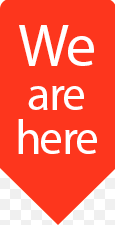 SSM stepwise licensing process
3
Overview of ‘Installation permit’ process
Application sent to SSM in May 2016 covering installation and trial operation of Warm LINAC
Significant number of requests for additional information
Delivery of additional documentation completed 3rd March 2017
Trial operation review on hold pending installation review 
New plan for trial operation agreed with SSM May 2017
4
Conditional Permit received 30 June 2017
To install devices intended to generate ionizing radiation
Cover Accelerator, Klystron, and Target buildings
Waste building and NSS not covered in permit, re-submission needed
Re-submission for incremental trial operation needed as agreed with SSM
Installation conditioned that SSM received and reviewed 
Comprehensive framework for safety classification of SSC
IT security procedures for development of software (PSS, TSS)
Conditioned that ESS follows commitments presented in submission
ESS to submit specific action plan before 29 Sept 2017
in the area of waste, decommissioning and decommissioning cost up until application for intentional neutron production
quarterly reporting on progress to SSM
5
Comprehensive Review report
170 page report divided in 11 review areas
Details what ESS need to do and when
332 requests tied to trial operation applications
Warm LINAC, 160 requests
SC LINAC, 24 requests
Intentional neutron production, 148 requests
Most of the requested information was expected by SSM to be present in the installation application
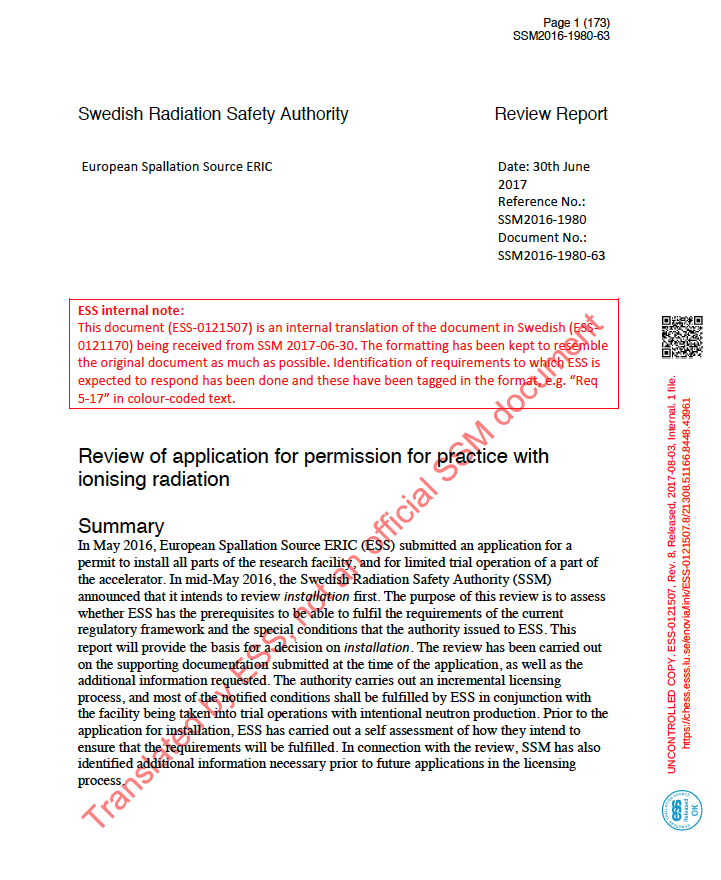 6
Not a clean installation permit
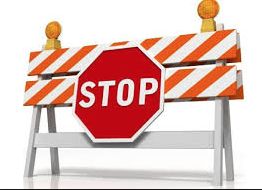 A roadblock to remove
Classification of SSC
Information security
Submission sent 29 Sept. to fulfil conditions for installation
500 pages 
20 documents 
SSM review
Sampling
Expect answer mid Oct.
7
Discipline specific classification rules
8
Information security
Current activities, processes and procedures as well as planned work
Assessment of current software assurance maturity level and maturity targets
9
Licensing outlook
10
Licensing timeline for trial operationas of 2017-08-30
Prepare and submit for warm LINAC trial operation
Prepare and submit for
 SC LINAC trial operation
Prepare and submit for
 Intentional neutron-
 production trial operation
ESS
Updated conditions & regulations
Prepare documentation for review
Prepare documentation for review
Prepare documentation 
for review
Readiness review
Readiness review
Submission
Readiness review
IoS 
Subm.
Submission
IoS 
Beam
BoFC
BoD
Submission
BoT
570MeV
570MeV
First instr. ready
75MeV
23MeV
3.7MeV
75keV
1.3GeV
2018
2021
2020
2019
2017
IoS test stand permit
Inspection
Conditional permit
Conditional permit
Installation
permit
Inspection
Inspection
SC LINAC trial operation review
Installation review
Intentional neutron production trial operation review
SSM
Warm LINAC trial operation review
Conditional permit
Activities leading up submission of Warm LINAC  trial operation as of 2017-08-30
Projects develop required documentation
Update PSAR  to reflect trial operation and SSM review  comments
Update Self Ass.
Internal review  of quality and consistency
PSAR
released
Self assessment released
Documentation 
Released
Submission
ESS
Jan 2018
Apr 2018
Feb 2018
March 2018
SSM
SSM 
review
Safety review (säkerhetsgranskning)-an underestimated SSM condition
Document review in the context of SSM-Conditions and SSM-review report
Self assessment
PSAR
Referenced documents
Need to improve for next submission
More time
More resources
Better quality
SSM
Conditions
SSM
Review report
Self Ass.
demonstrating fulfillment of conditions
PSAR
Requests met in revised document
1 order ref.
Applied in design
1 order ref.
1 order ref.
2 order ref.
2 order ref.
2 order ref.
13
13
Licensing managed as a project
Core Team composed of central resources and project representatives
Team meets every week
Coordinate work to be performed across ESS projects
Licensing not a separate thread 
integrated part of “normal“ project activities
Michael
CF Sub-project
Per N
Target Sub-project
Peter S
NSS Sub-project
Licensing project core team
One member from each Project/division

Johan 
Project manager
Carl
Q Sub-project
Peter J
ESH Sub-project
Francois
Systems eng.
Lali
 Acc Sub-project
Henrik C
ICS Sub-project
Mikael J
Admin & Proj. Man. Sub-project
14
[Speaker Notes: Lot of work to be done
Safety Not a separate activity -  integrated part of everyday work
Core team of project representatives - they form there own sub teams as needed
Cover the whole organisation - ensure consistency, and coherence

The main product of the core team is the Safety Analysis Report and the Self Assessment
These references work performed and documented in the main projects.

Lets take a closer look at  the past and future project phases]
Confluence web space to share and track information and activities
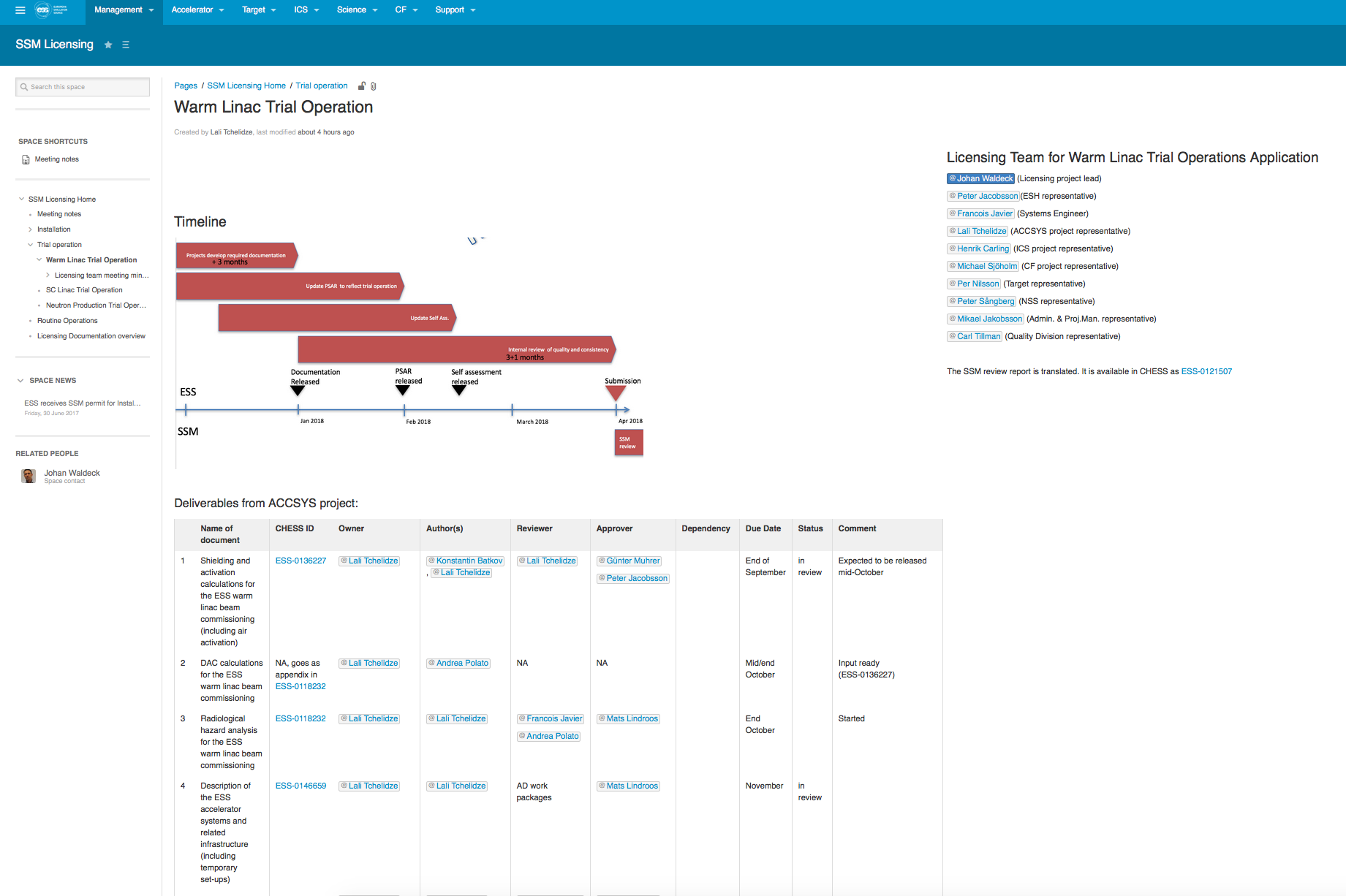 15
Work ahead …...
Apply the classification rules
Result of applying will form part of next submission
Continue to develop procedures for Information security and increase maturity level
Be prepared to answer questions from SSM
Changing WP schedules continue to be a challenge  -better planning, more short term milestones
Licensing (safety) is now more integrated to project work but still “too many undiscovered islands”– increase awareness of PM and WPs
Increase “review” effort to meet SSM expectations –they will not continue to act as our QA
16